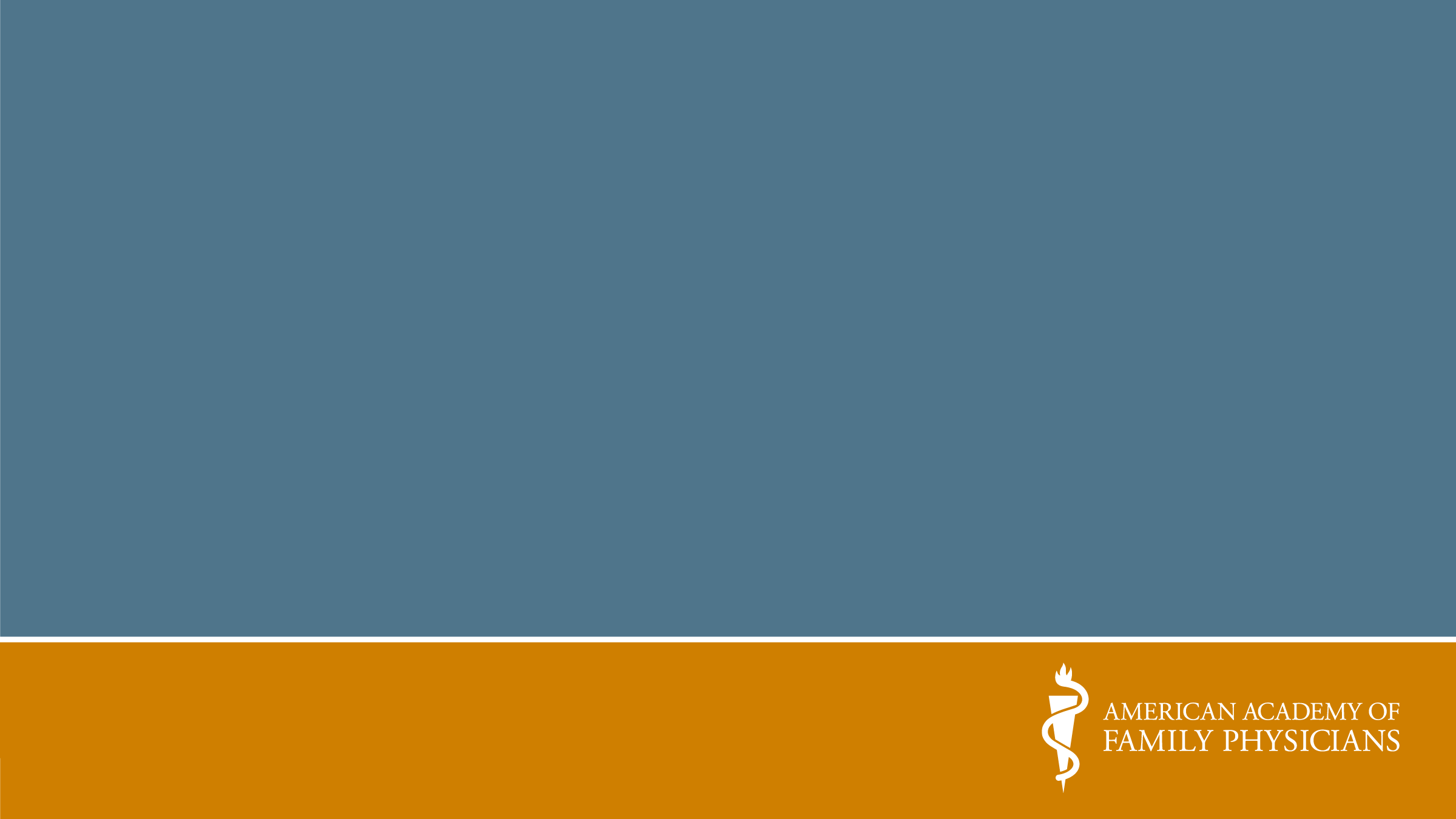 2
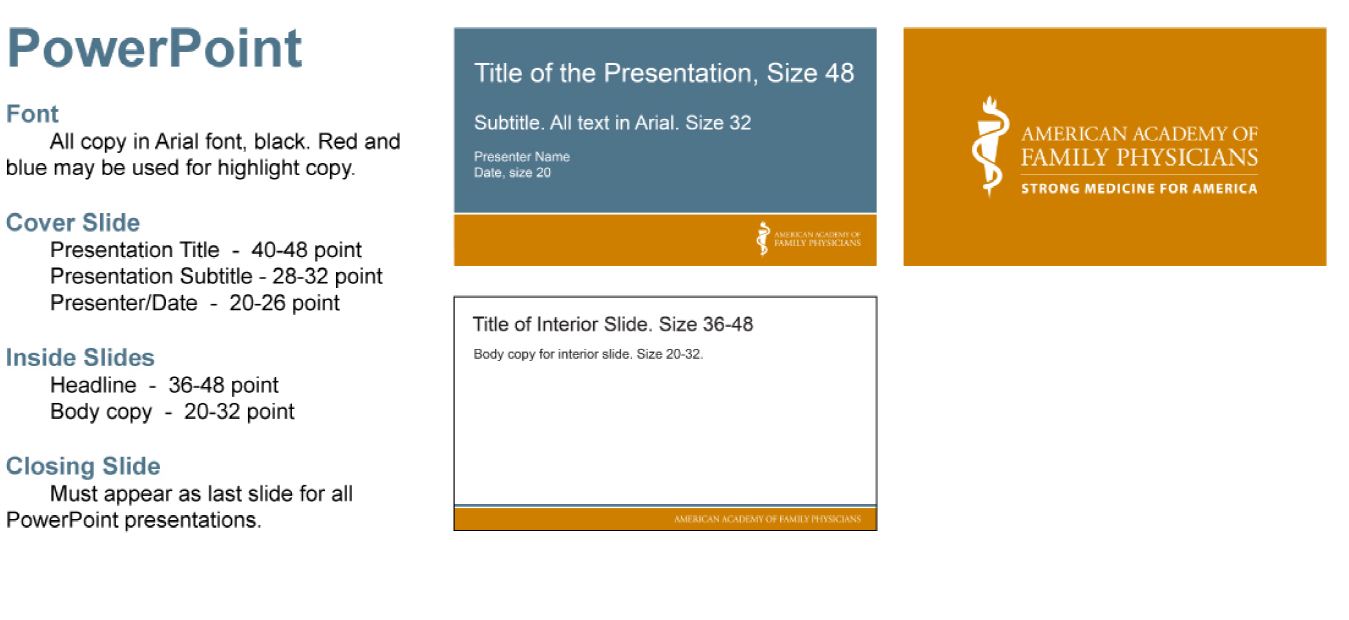 4